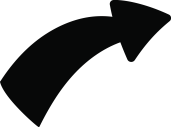 LE REPOS 
DE
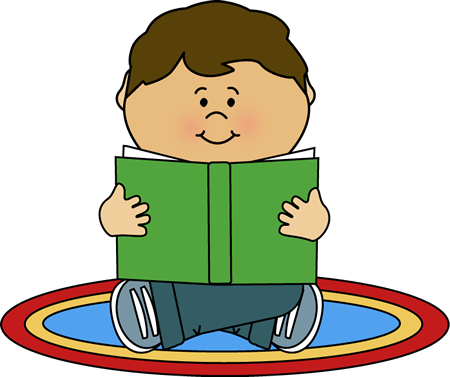 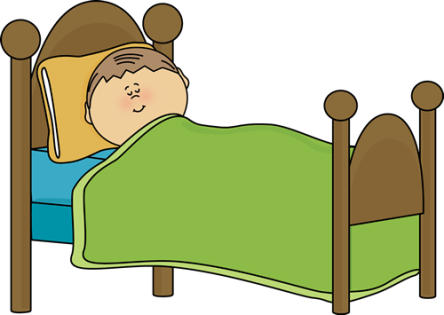 2
1
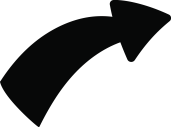 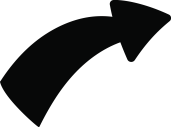 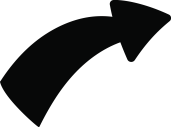 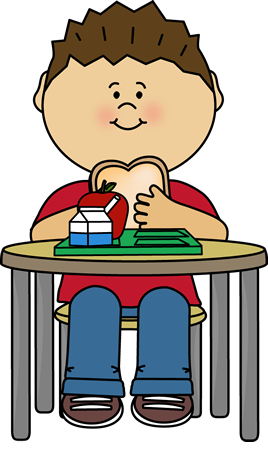 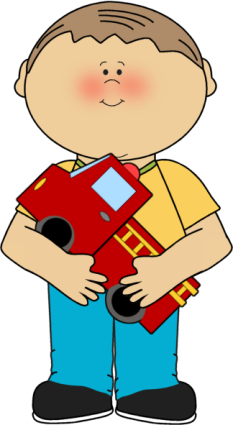 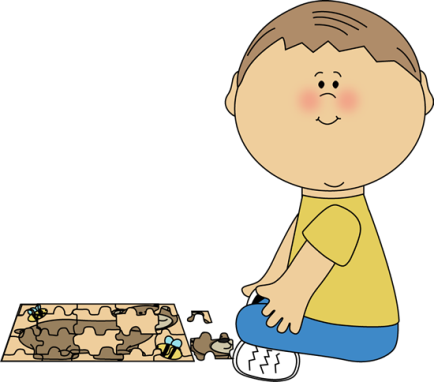 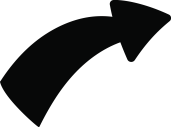 3
4
CRÉDITS
Police : 
Berlin sans FB demi

Illustrations : 
https://www.mycutegraphics.com/